Core Methods in Educational Data Mining
HUDK4050Fall 2014
Performance Factors Analysis
What are the important differences in assumptions between PFA and BKT?

What does PFA offer that BKT doesn’t?

What does BKT offer that PFA doesn’t?
What do each of these parameters mean?
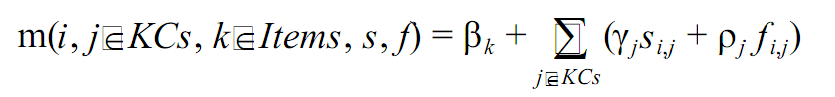 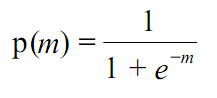 Assignment 4B
Let’s go through the assignment together
Assignment 4B
Any questions?
Let’s look at what happens when we change g & r
Any questions?
Can PFA
Have degenerate models? (How?)
What do each of these mean?
When might you legitimately get them?

r < 0

g < r

g < 0
How Does PFA
Represent learning? 

As opposed to just better predicted performance because you’ve gotten it right
How Does PFA
Represent learning? 

As opposed to just better predicted performance because you’ve gotten it right

Is it r ?
Is it average of r and g?
Let’s play with b values in the spreadsheet
Any questions?
b Parameters
Pavlik proposes three different b Parameters
Item
Item-Type
Skill

Result in different number of parameters
And greater or lesser potential concern about over-fitting

What are the circumstances where you might want item versus skill?
EM algorithm
Any questions?
Other questions, comments, concerns about PFA?
Assignment C3
Data: An 8-item test given to students
Goal: Which items map to the same skill?
Assignment C3
Method: You pick
Barnes’s Q‐matrix method
Learning Factors Analysis
Learning Factors Transfer Analysis
Partial Order Knowledge Spaces
Factor Analysis
Playing around in Excel
Any other method
Assignment C3: Note
If you choose the “playing around in Excel” method, make sure your hand-in clearly demonstrates each step of the thorough and thoughtful process you used
If you implemented LFA in Excel, great
If you used some thorough process in Excel to analyze the data and determine which items have high correlation in student responses, great
If you took fifteen minutes, messed around a little, and then gave up, not so great
Assignment C3
Any questions?
Next Class
Wednesday, October 29

No assignment due

No guest lecturer

Baker, R.S. (2014) Big Data and Education. Ch. 4, V5.
Beck, J.E., Chang, K-m., Mostow, J., Corbett, A. (2008) Does Help Help? Introducing the Bayesian Evaluation and Assessment Methodology. Proceedings of the International Conference on Intelligent Tutoring Systems. 
San Pedro, M.O.C., Baker, R., Rodrigo, M.M. (2011) Detecting Carelessness through Contextual Estimation of Slip Probabilities among Students Using an Intelligent Tutor for Mathematics. Proceedings of 15th International Conference on Artificial Intelligence in Education, 304-311.
The End